Welkom
Kiezen voor klas 4 
 1 februari 2024
Programma voor deze avond
Welkom en opening door dhr. Toebosch, afdelingsleider mavo
Voorlichting profiel en vakkenkeuze door Lineke Boot-Brussaard, lob-begeleider
Informatie uitweek door dhr. Pit.
Lineke Boot-Brussaard
Nu aanwezig op woe.
Na 1 maart aanwezig op ma-di-do-vr
bool@clv.nl
Ik ben voor het eerst op zo’n profiel- en vakkenvoorlichting.
Ik ben al eens eerder geweest.
Ik doe nog steeds het werk waarvoor ik ben opgeleid.
Ik doe nu iets heel anders dan waarvoor ik ben opgeleid.
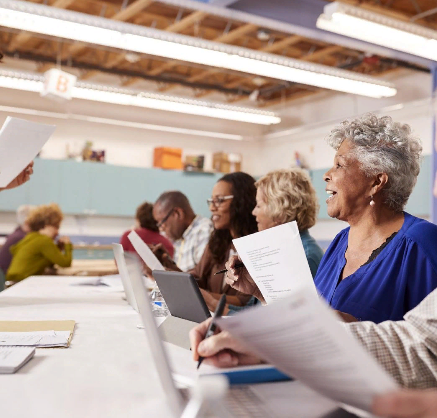 Ik heb (veel) later nog een studie of cursussen gevolgd.
De inhoud van mijn werk verandert niet zo sterk dat ik ervoor moet studeren.
Ik heb een bijbaan voor het geld.
Mijn bijbaan is ook nog eens erg leuk!
Ik vind mezelf/mijn kind nog wel heel jong om nu al te kiezen.
Ik of mijn kind weet wel wat een goede keuze zou zijn!
Ik denk dat havo + hbo betere kansen biedt.
Het maakt me niet uit, als ik/ mijn kind maar gelukkig ben/is.
In het nieuws
x
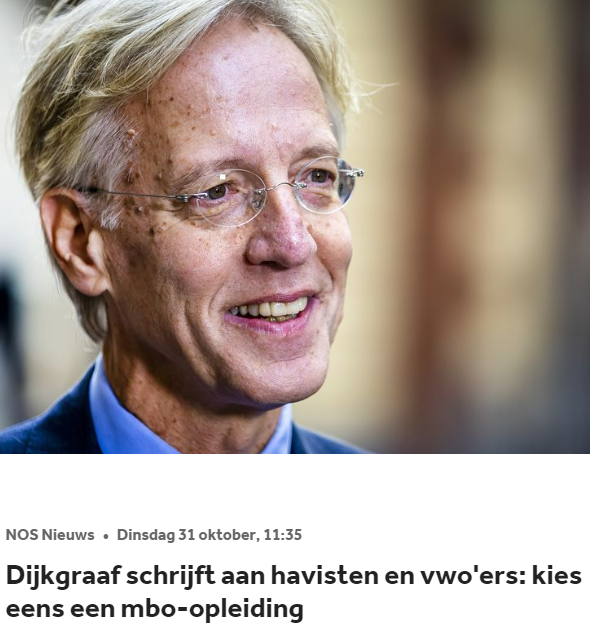 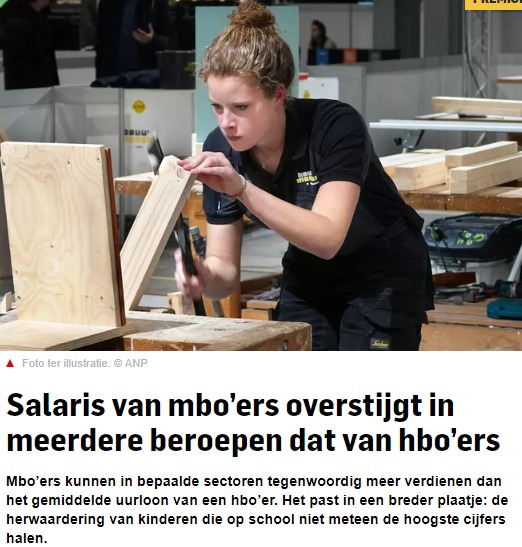 x
Wie is de mavo-klant?
Youp van ‘t Hek			Arjen Robben
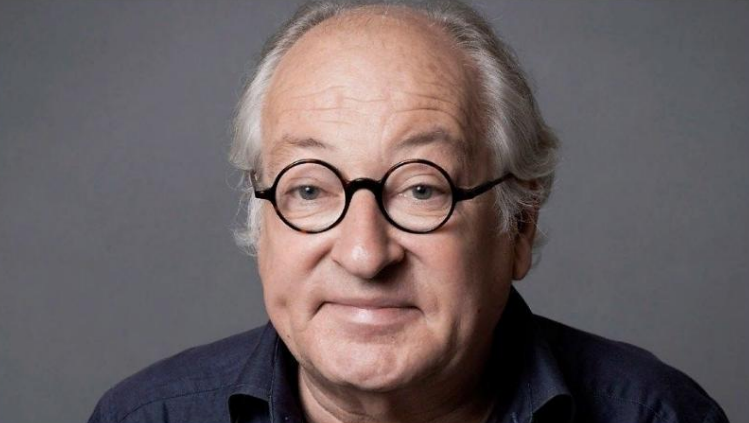 Wie is de mavo-klant?
Francis van Broekhuizen	 Eva Jinek
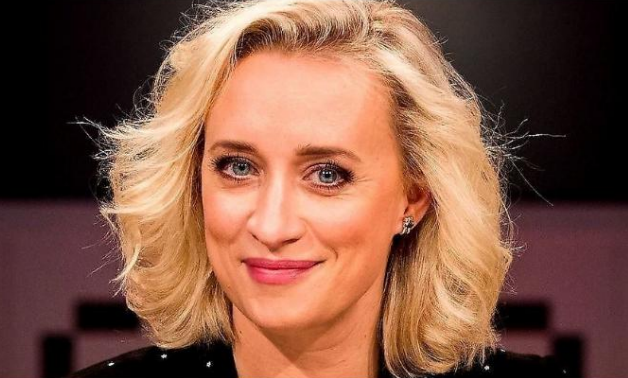 Wie is de mavo-klant?
Geert Wilders		Gregory van der Wiel
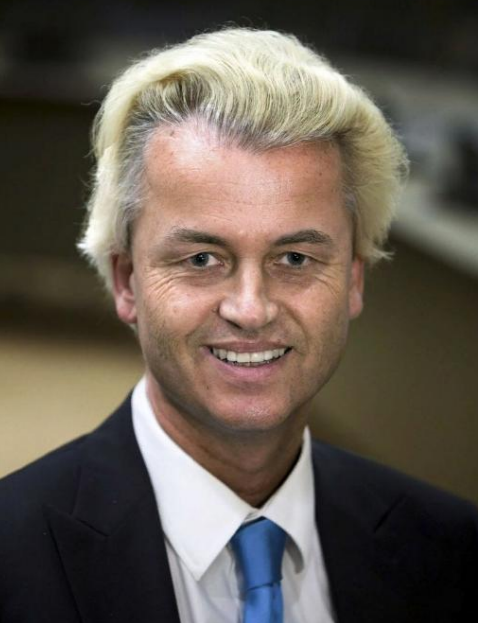 Wie is de mavo-klant?
Katja Schuurman			Dennis Wiersma
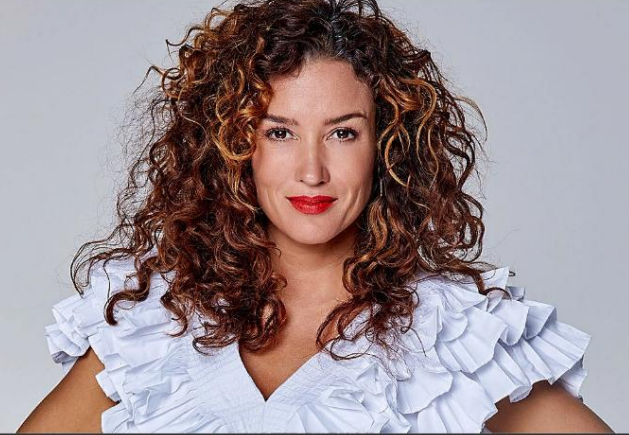 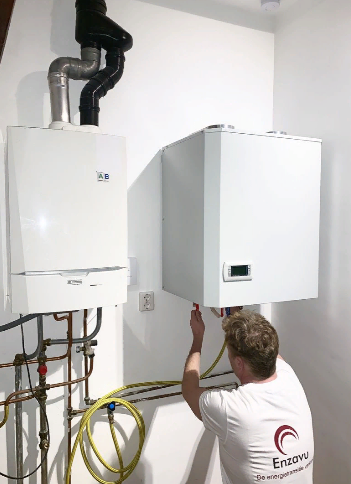 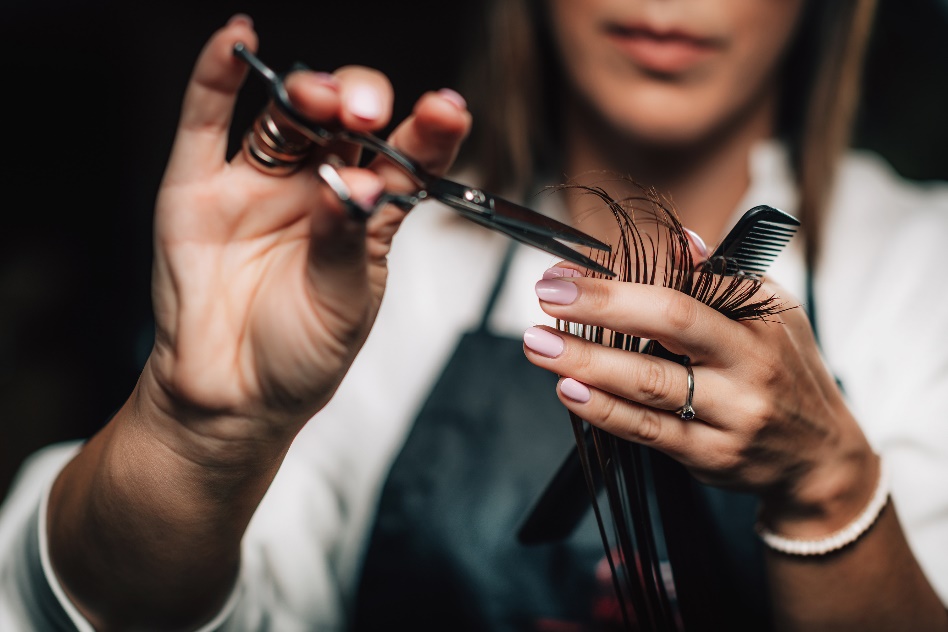 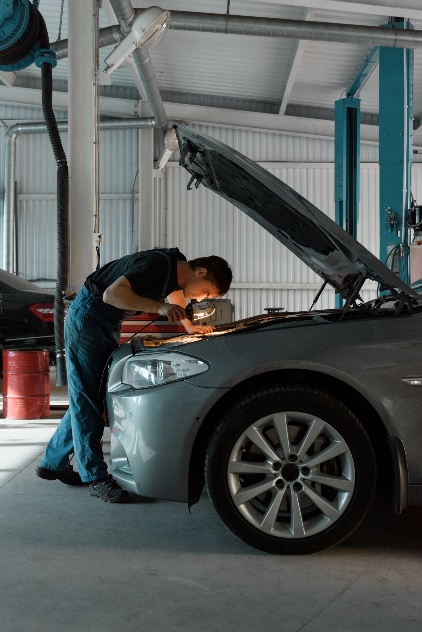 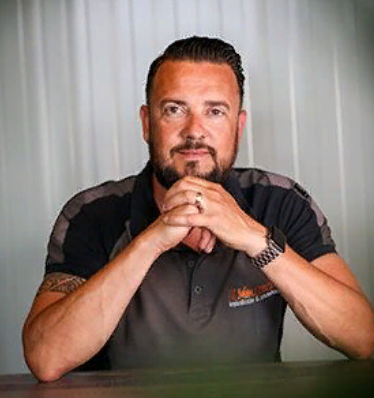 -
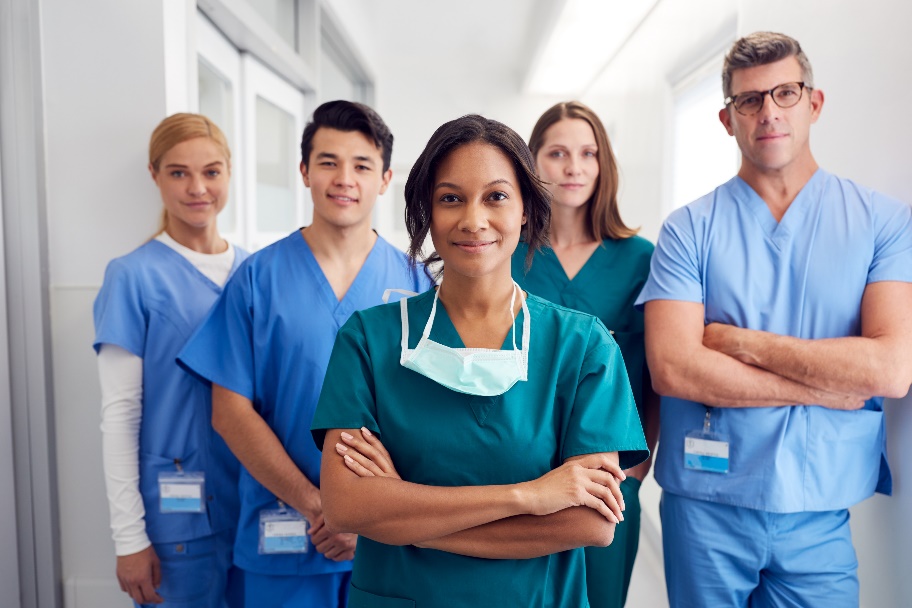 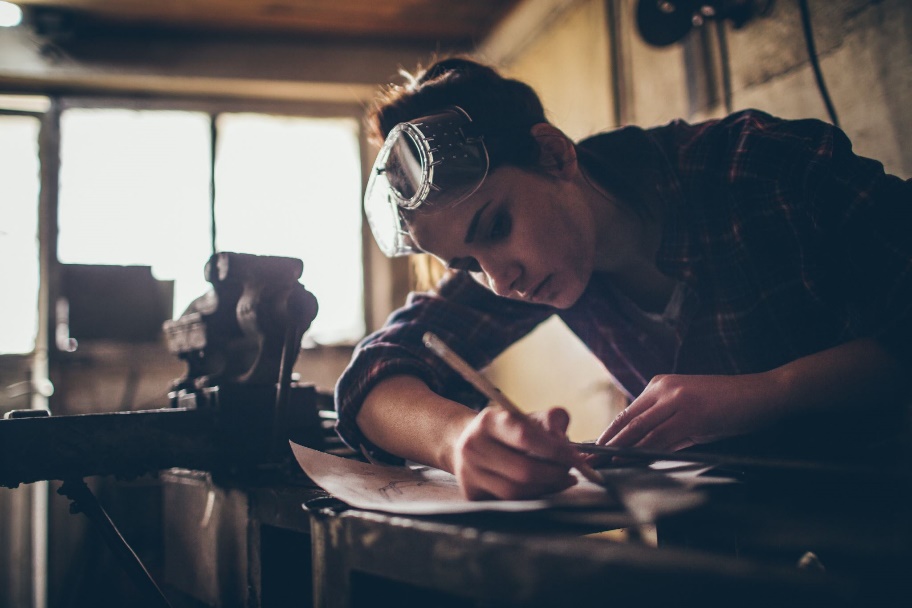 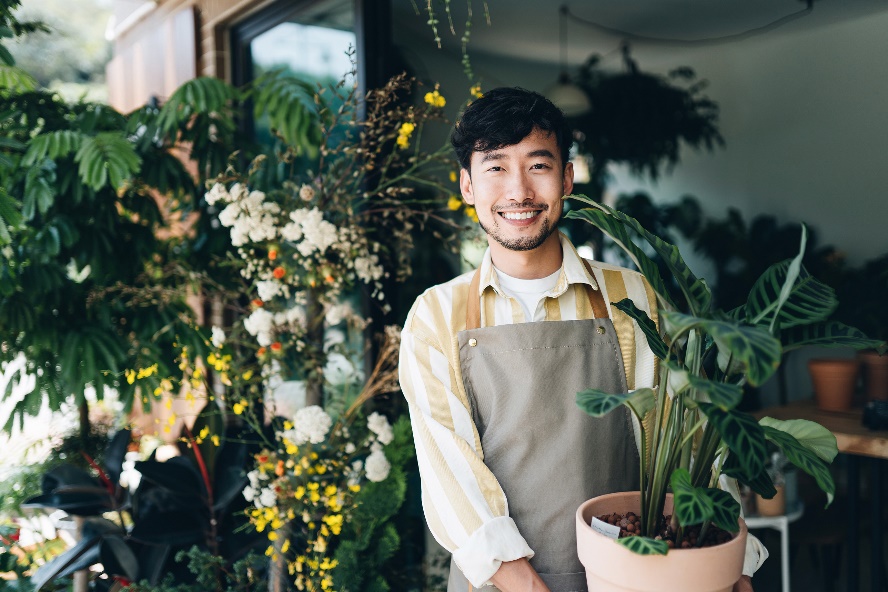 Tieners willen hulp bij studiekeuze van:
Docenten en decanen/lob-begeleiders
Ouders
Wat vindt Vera leuk?
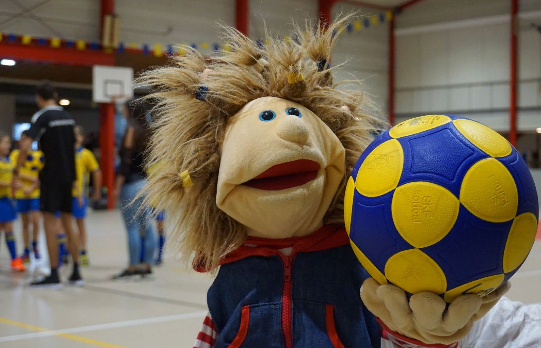 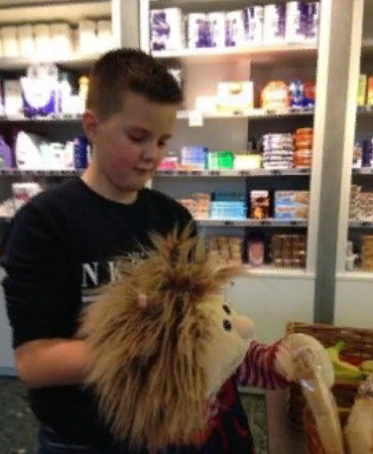 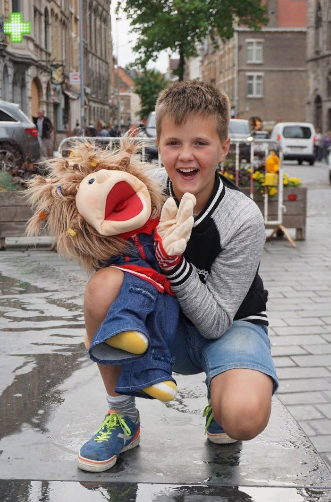 x
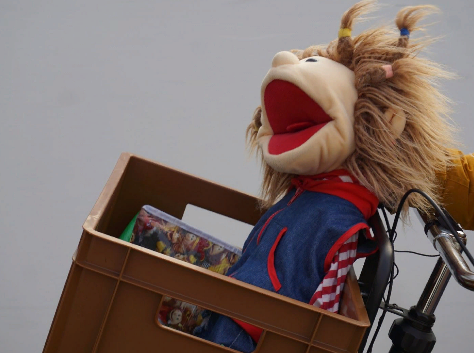 Loopbaanwiel prof dr Kuijpers
Echte ervaringen: Wat wil ik?Waar kan ik dat doen? Hoe kan ik dat doen?Wat kan ik?Wie kan me daarbij helpen?
De AU en de WAUW
Je moet niet leren wat je wil worden, je moet leren kiezen.
Hoe zit het onderwijs in elkaar?
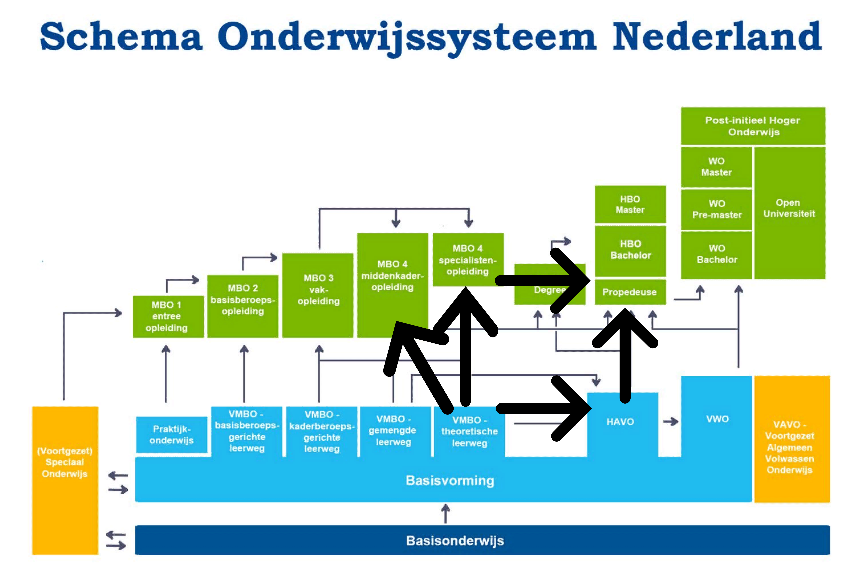 -
Na de mavo
Mbo + hbo = 7 jaar (soms 8)Havo + hbo = 6 jaar
Universitaire ambitie?Met propedeuse hbo niet altijd mogelijk!Eerst hbo afmaken.
Mbo: BOL of BBL?
BeroepsOpleidende Leerweg:5 dagen per week naar school, veel stages.
BeroepsBegeleidende Leerweg:4 dagen werken, 1 dag naar school (of 3 om 2).
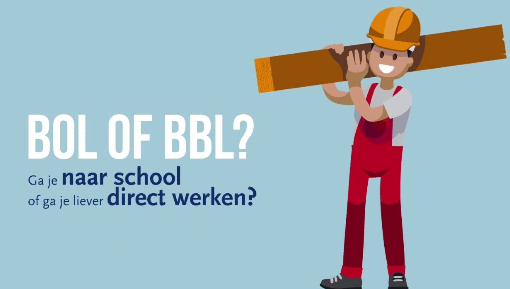 Mbo niveau 3 of 4?
Niveau 4 past bij capaciteiten van mavo-leerlingen. 
Soms eerst niveau 3 voor je naar 4 gaat, bijvoorbeeld uiterlijke verzorging en beveiliging.
Profielen en verplichte vakken
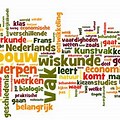 Profielen: 	Zorg en Welzijn 					Economie 		Groen		Techniek
Verplicht voor alle leerlingen:	Godsdienst					Nederlands					Engels					Maatschappijleer					LO
Verplichte vakken bij profiel
Zorg en welzijn 		biologie
+ keuze uit:			wiskunde / geschiedenis / aardrijkskunde 
Economie			economie
+ keuze uit:			Frans / Duits / wiskunde
Groen				wiskunde
+ keuze uit:			nask 1 / biologie
Techniek 			wiskunde en nask 1
Keuzevakken in klas 4m
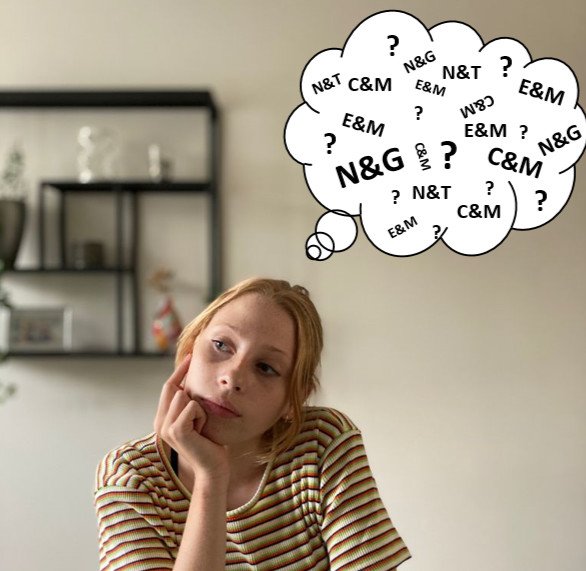 Kies er 2: 
Frans			economieDuits			nask1geschiedenis		nask2aardrijkskunde		BTEwiskunde		LO2biologie
Let op: je mag in je vakkenpakket maximaal 2 tekorten meenemen naar klas 4.
Naar de havo
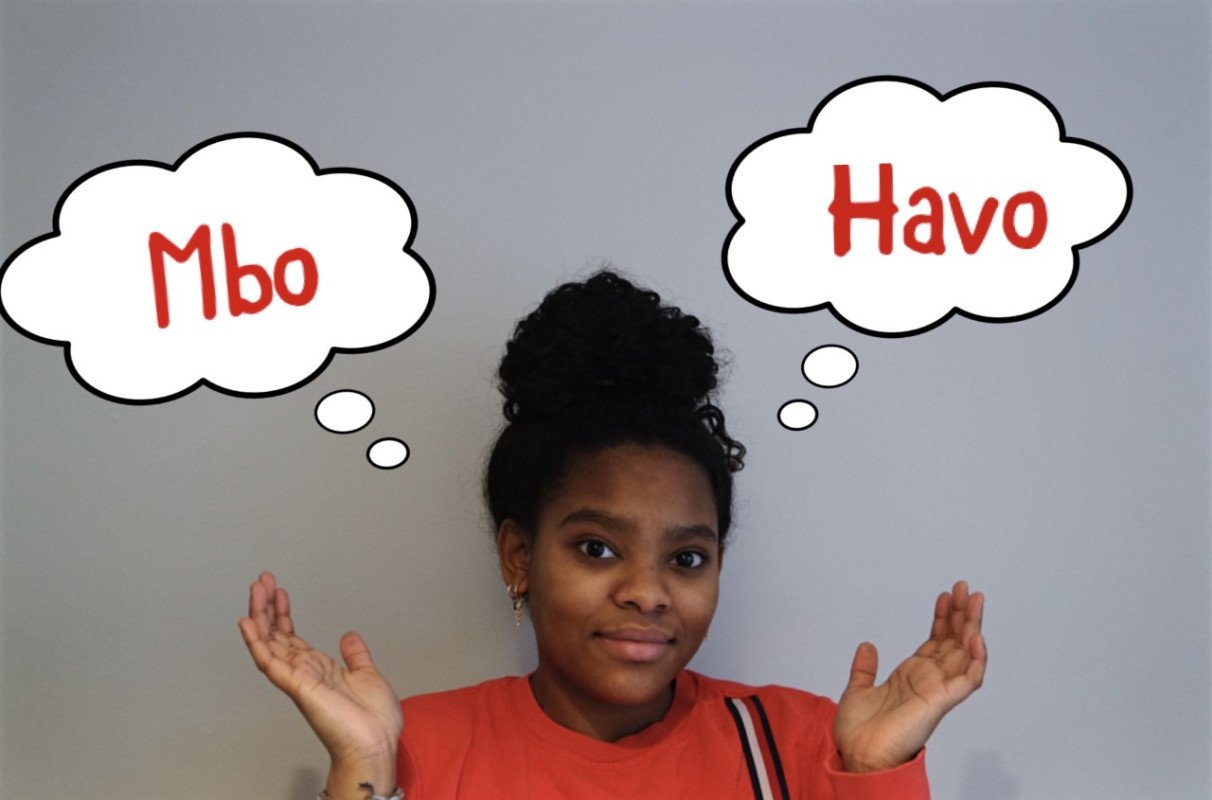 Profielen:
Cultuur en Maatschappij (C&M)
Economie en Maatschappij (E&M)
Natuur en Gezondheid (N&G)
Natuur en Techniek (N&T)
Verplichte vakken op de havo
C&M:	Frans of Duits, geschiedenis

E&M:	wiskunde, economie, geschiedenis

N&G:	wiskunde A of B, nask2, biologie

N&T:	wiskunde B, nask1, nask2
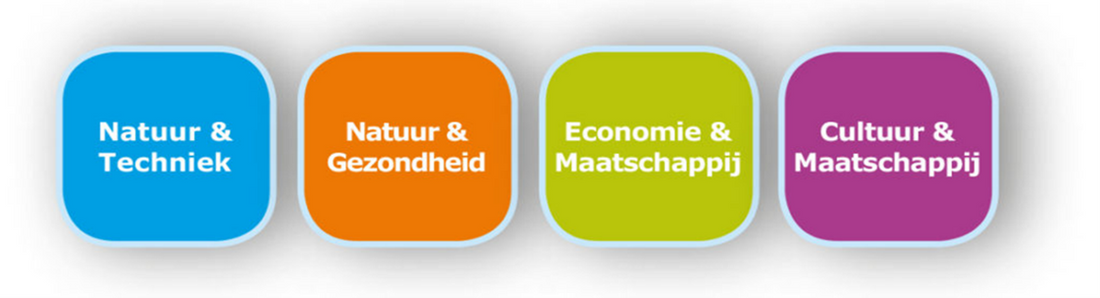 Doorstroom 4m-4h
Wie slaagt met een extra vak heeft toelatingsrecht.
Wie slaagt zonder extra vak wordt*:-toegelaten met gemiddelde ≥ 6,8-besproken met gemiddelde ≥ 6,6 en <6,8-afgewezen met gemiddelde ˂ 6,6
*Bepalend zijn de niet afgeronde eindexamencijfers (gemiddelde van SE en CE) van NE, EN, MA, 2 profielvakken en 2 keuzevakken.

Extra vak kiezen in klas 4?  Gemiddelde eindcijfer van de zeven gekozen vakken >7. Gemiddelde van 6,8 of 6,9: positief advies van de docenten van de 7 vakken vereist.
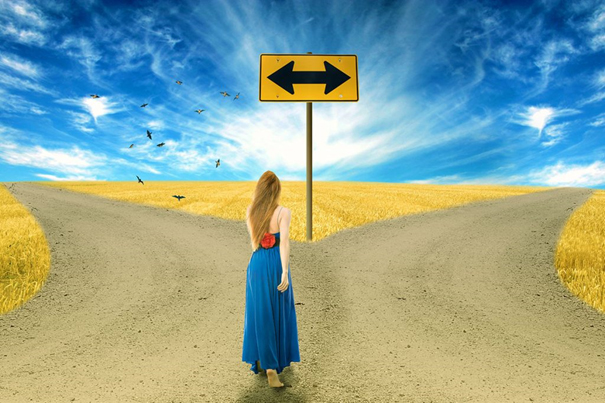 Planning profiel en vakkenkeuze
12 februari vakdocenten vullen adviezen in
begin maart: keuze bespreken met mentor
18-22 maart voorlopige keuze in Zermelo (mentorles)
Tot 2 april mogelijkheid tot wijzigen in Zermelo (niet in de app!)
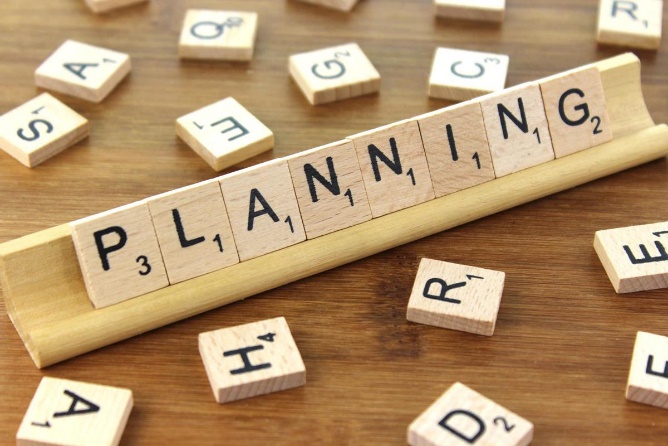